Предпрофильная подготовка«Печное дело»руководительКозулин Анатолий Дмитриевич
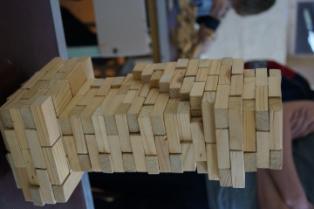 Всё началось с ремонта Дачи «Солнечная» в 2009 году
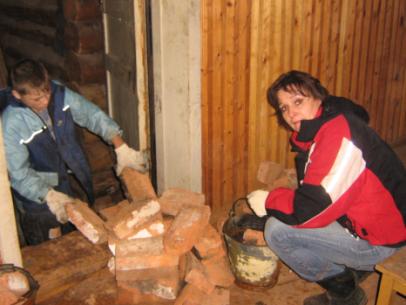 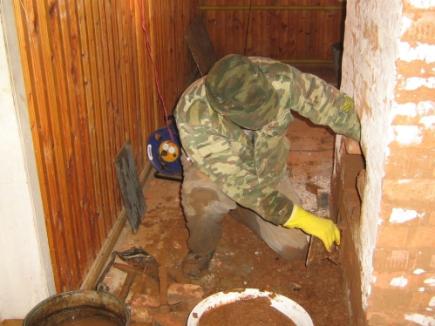 Анатолий Дмитриевич перекладывает печки на даче с привлечением воспитанников
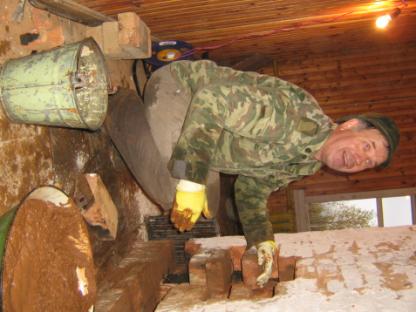 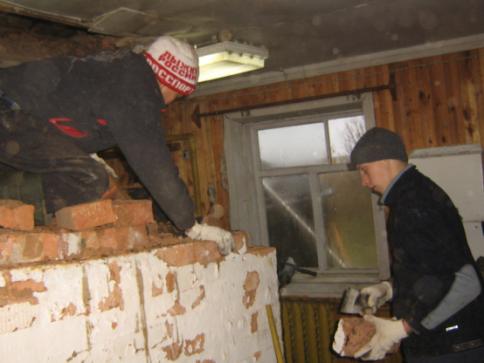 Занятия по печному делу проходят каждую пятницу
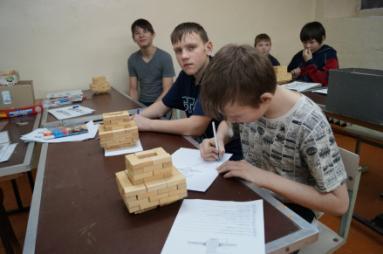 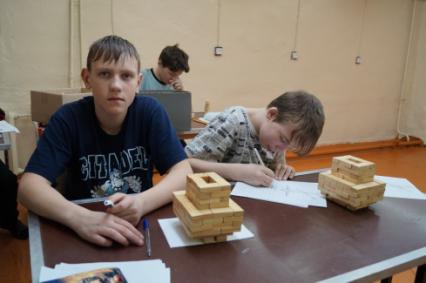 Для занятий оборудован специальный кабинет в подвале школы-интерната
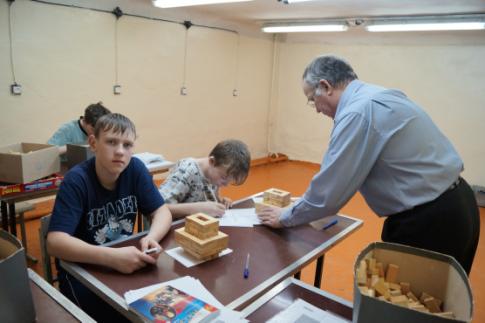 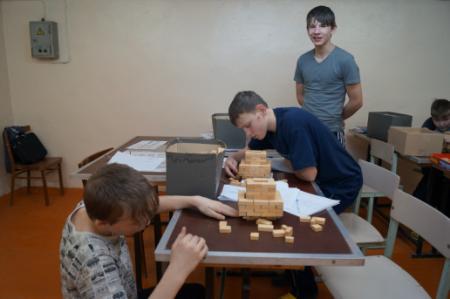 Теоретические занятия сочетаются с практическими
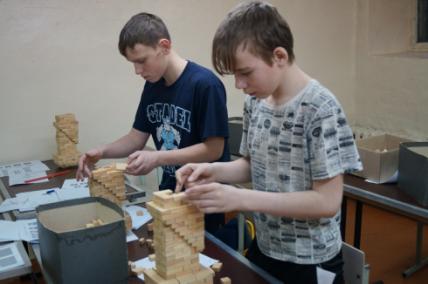 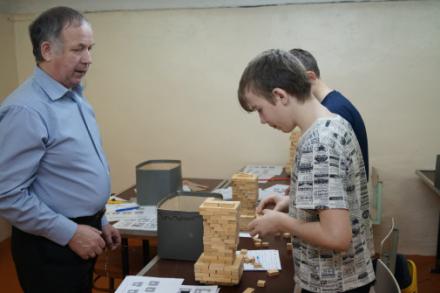 Занятия посещают воспитанники 7-8 классов
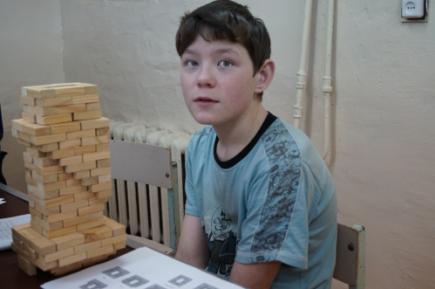 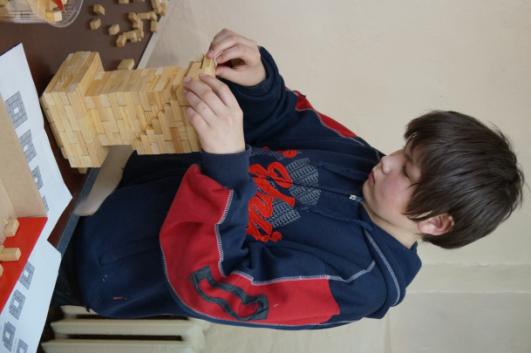 Опытный педагог и наставник всегда рядом с  ребятами
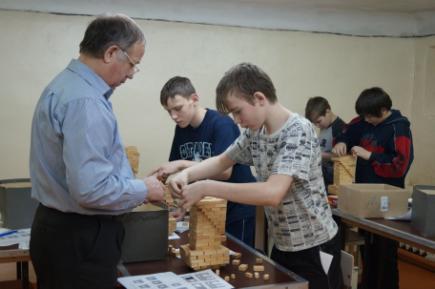 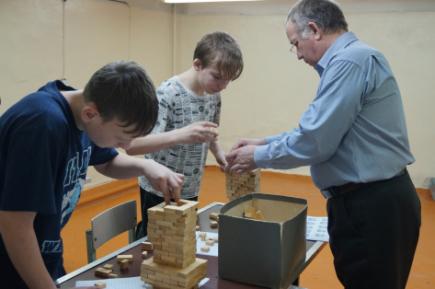 На занятиях  воспитанники постигают азы печного дела
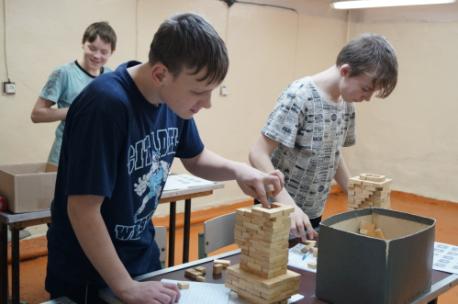 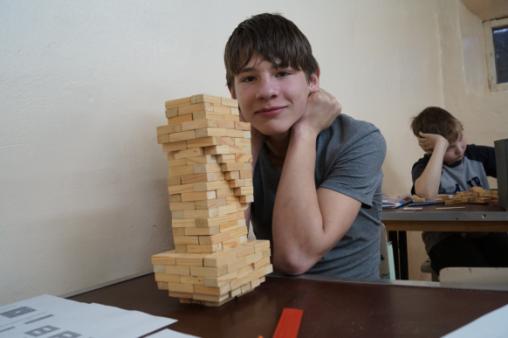 Выкладывают сложные конструкции печей  по схемам
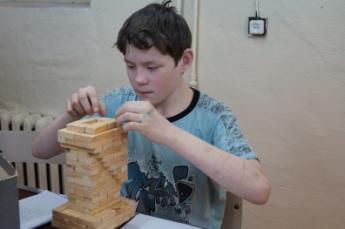 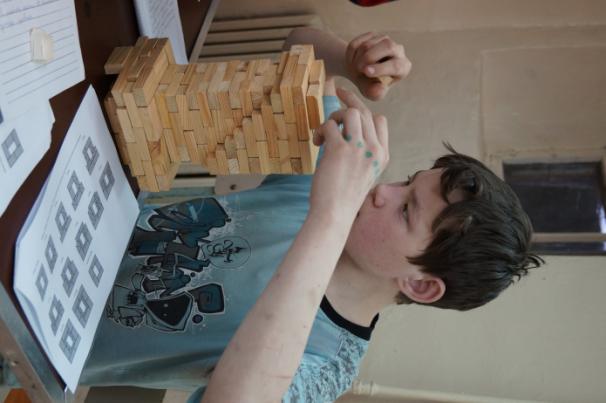 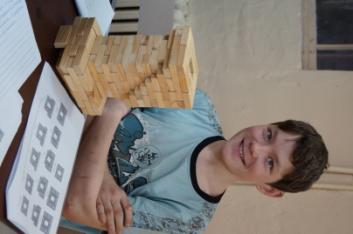 К концу первого года обучения воспитанники
 могут сложить печь под руководством наставника
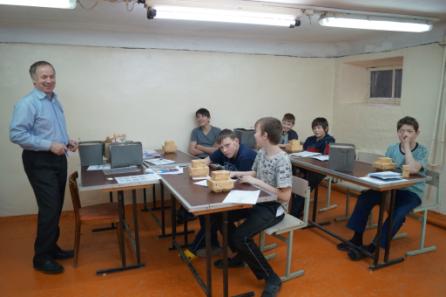 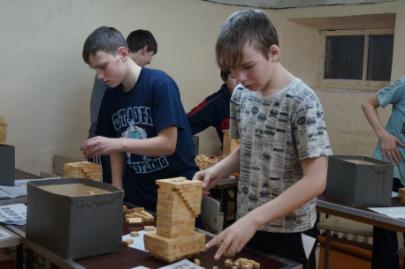 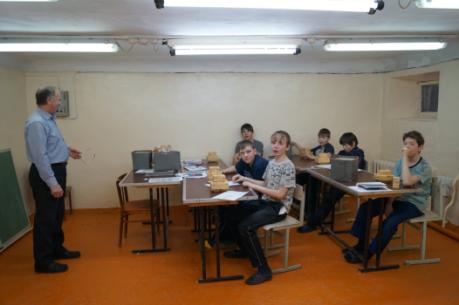 Занятия печным делом требуют внимания и сосредоточенности
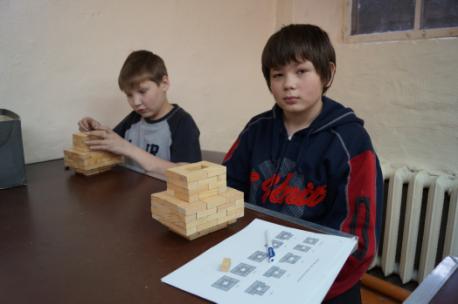 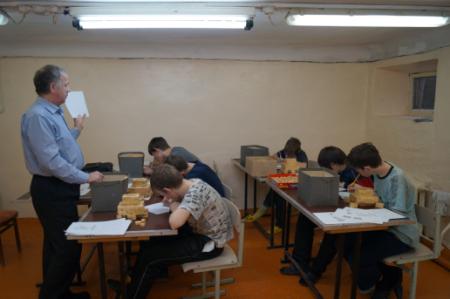 Выезд в учебный центр
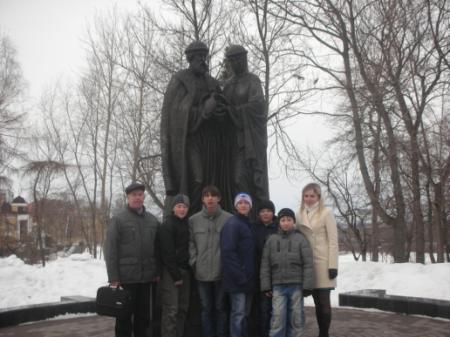 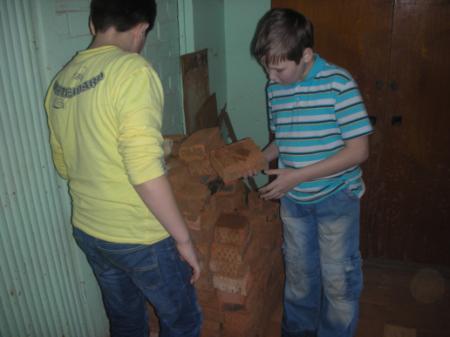 Знакомство с работой печника
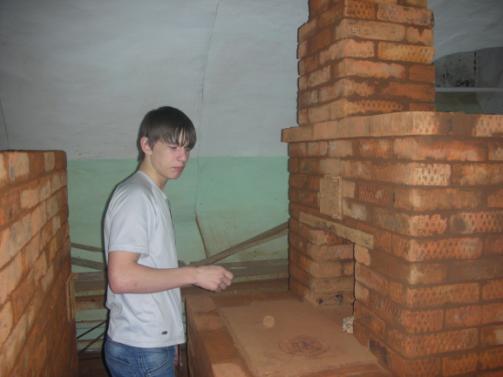 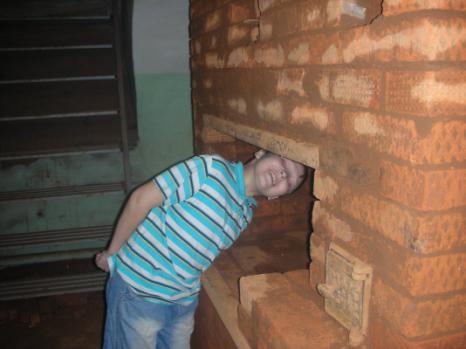 Участие в конкурсах по кладке печей и каминов
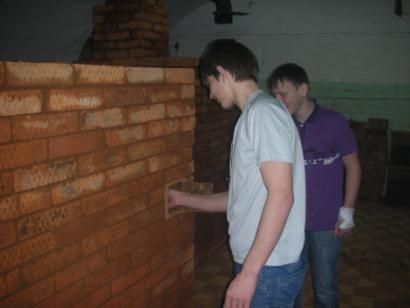 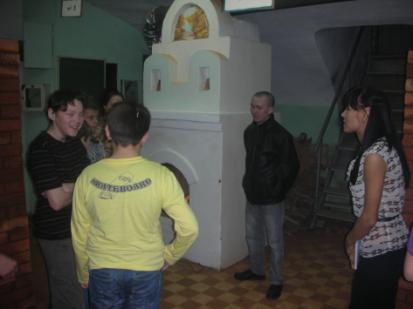 Выезды на  практические занятия
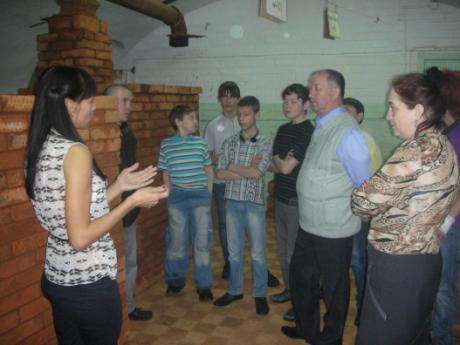 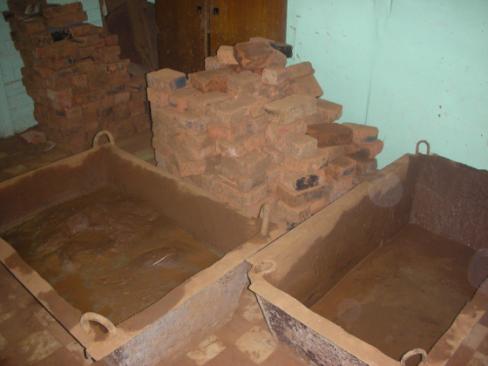 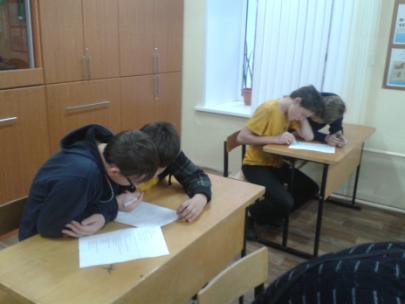 Участие в конкурсе по кладке печей.
Теоретический этап.
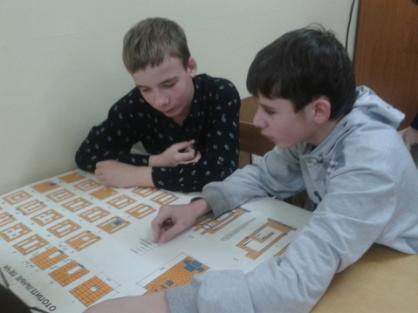 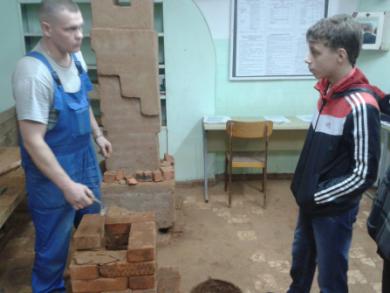 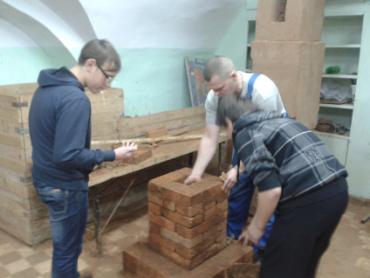 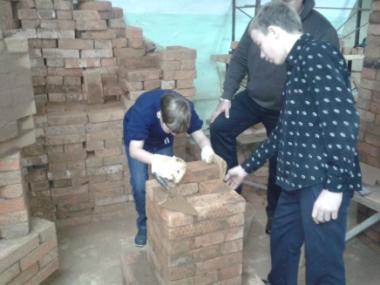 Участие в конкурсе по кладке печей.
Практический  этап.
Проверка  качества
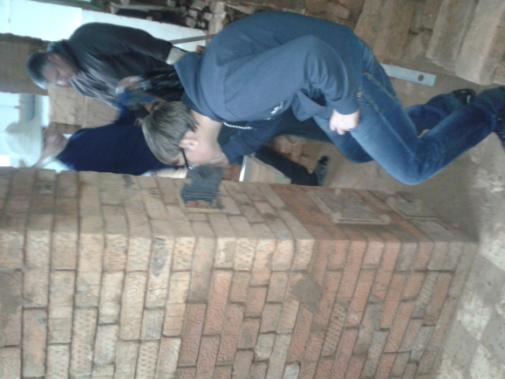 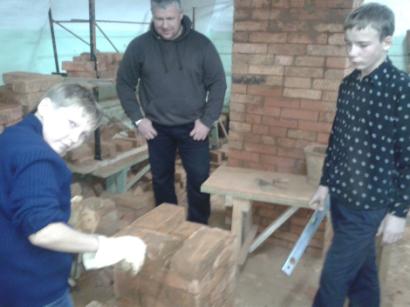 Надеемся на дальнейшее сотрудничество с Анатолием Дмитриевичем!
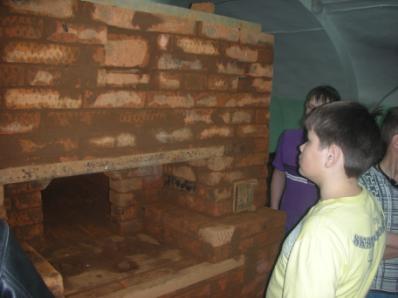 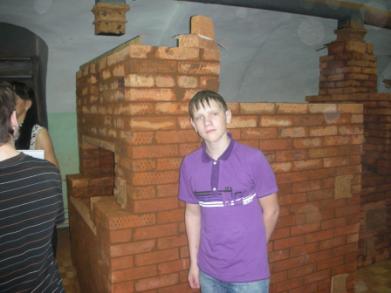 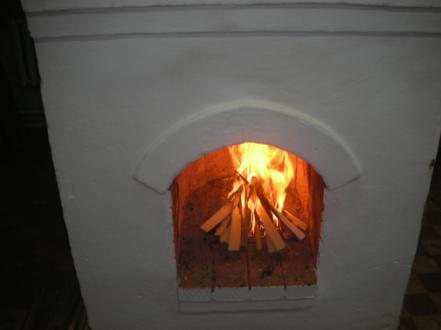 Спасибо Вам большое!